Der Bahnhof
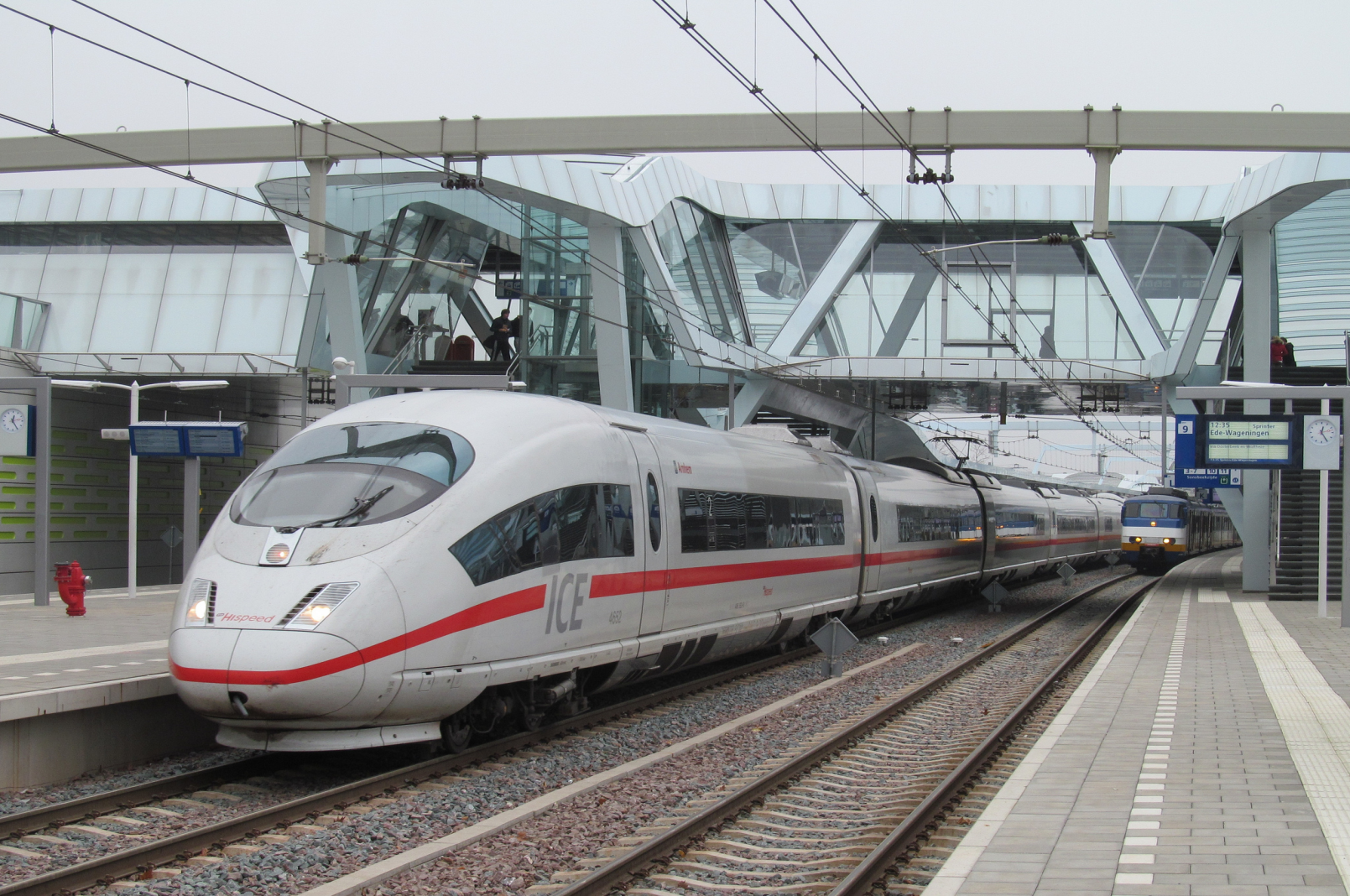 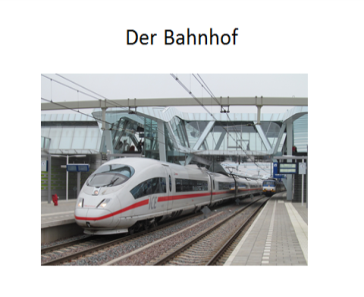 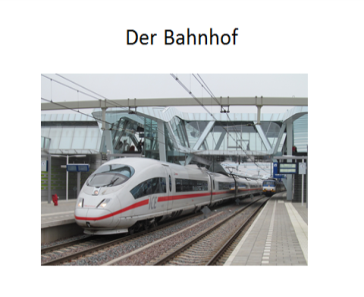 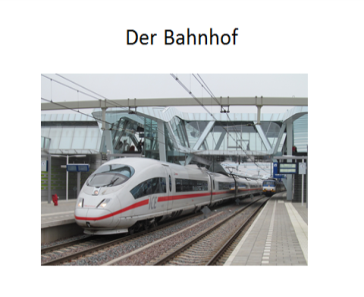 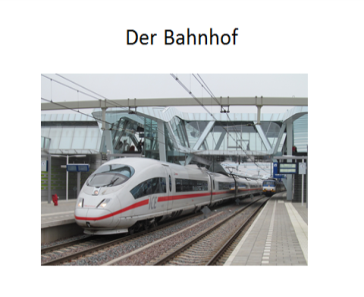 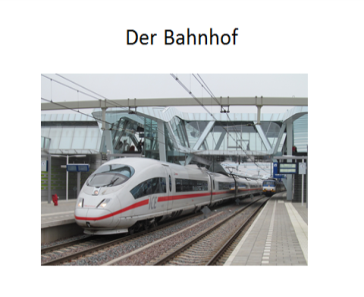 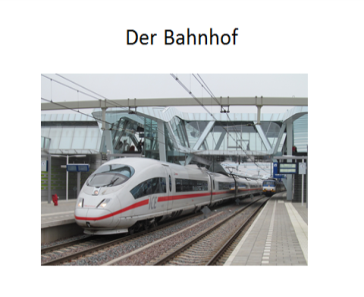 Die Bushaltestelle
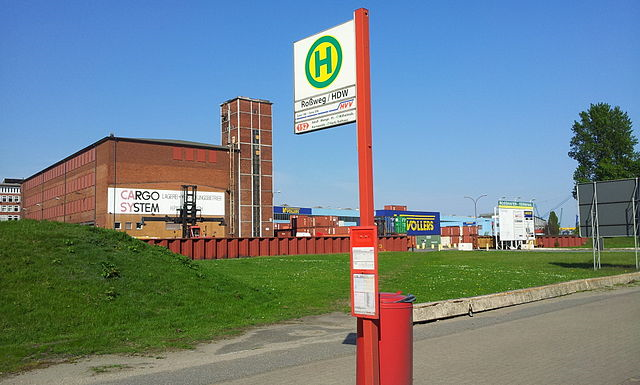 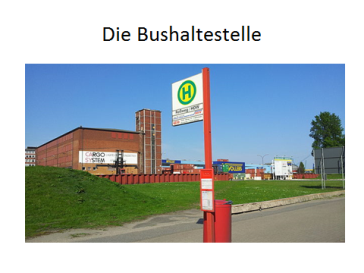 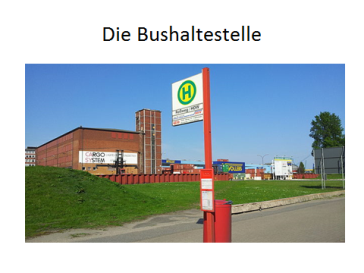 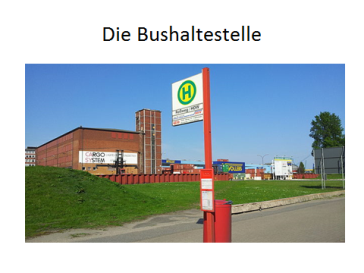 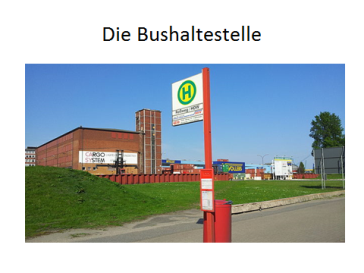 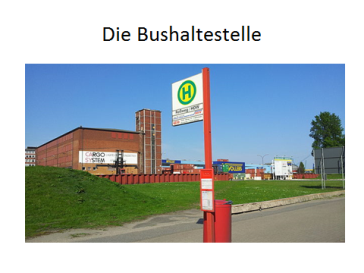 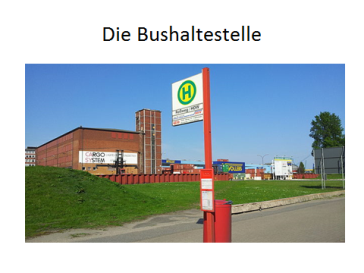 Das Hotel
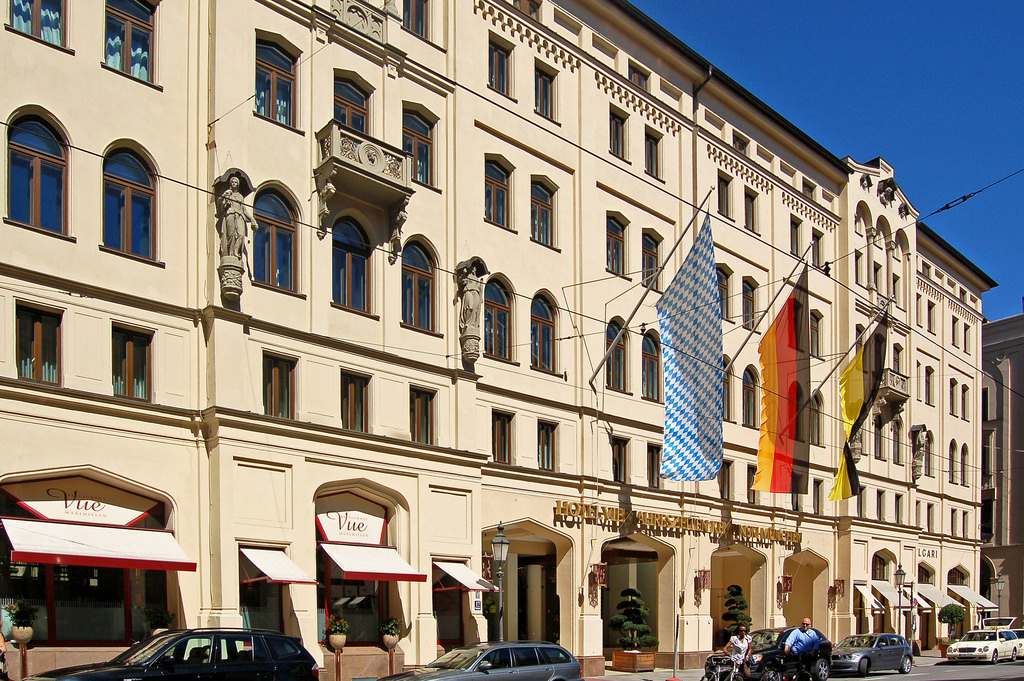 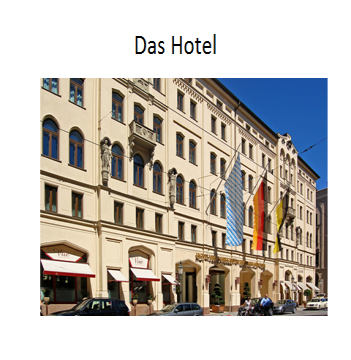 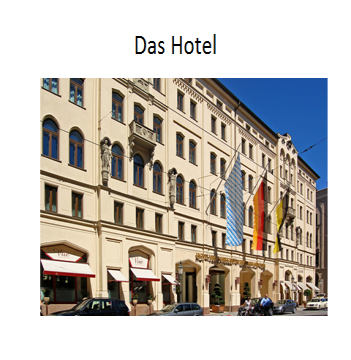 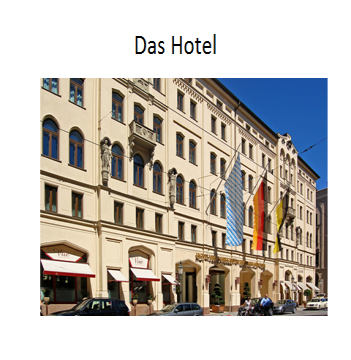 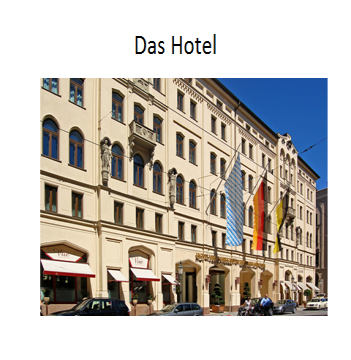 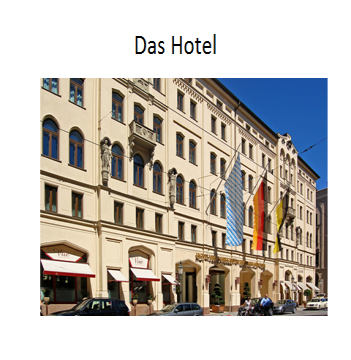 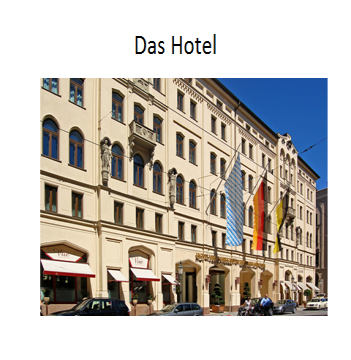 Der Supermarkt
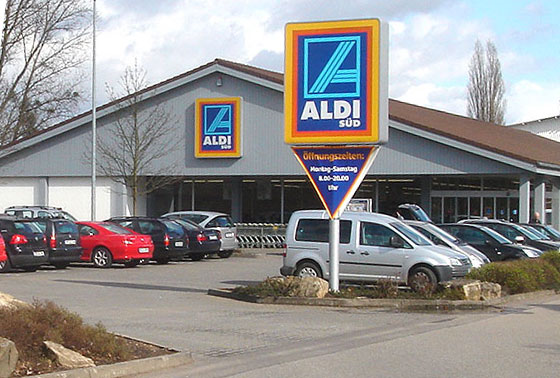 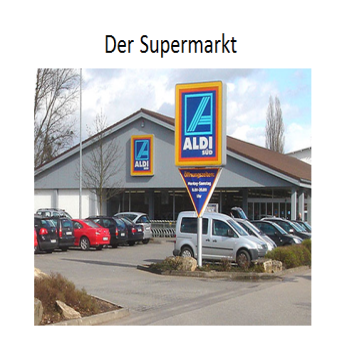 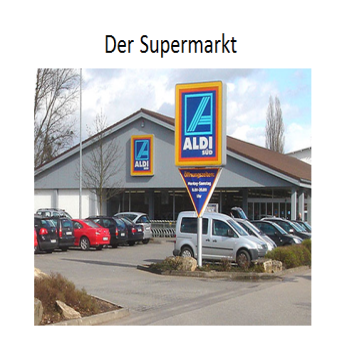 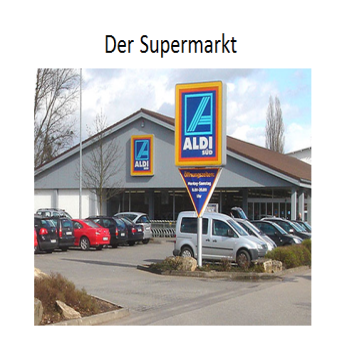 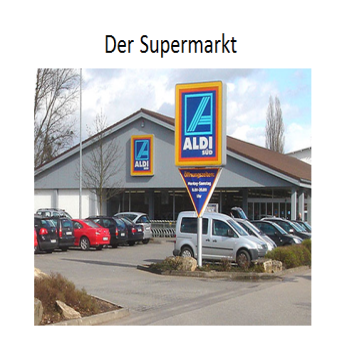 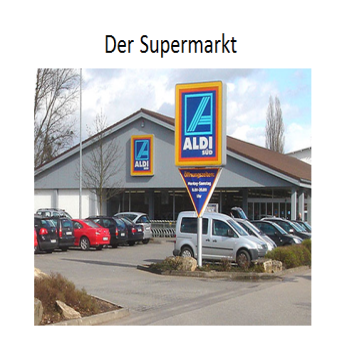 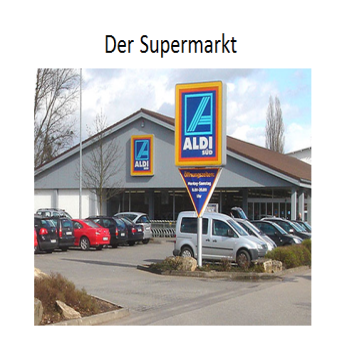 Die Bank
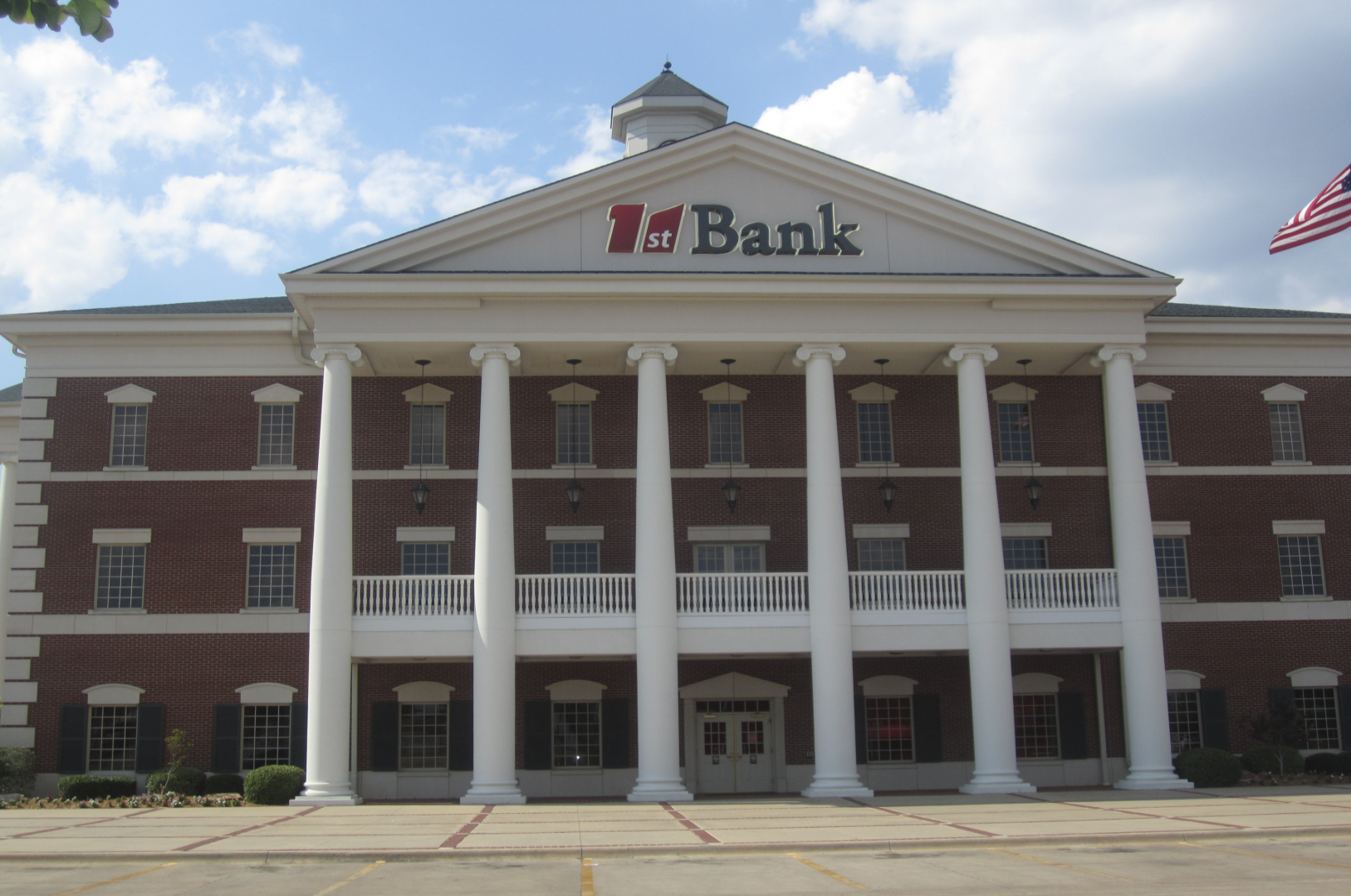 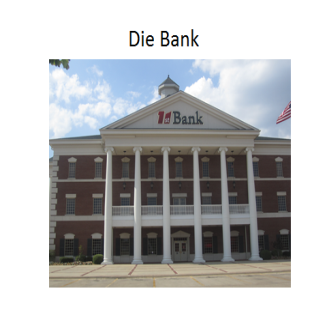 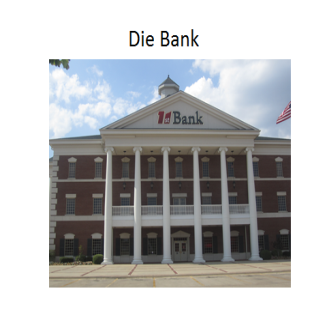 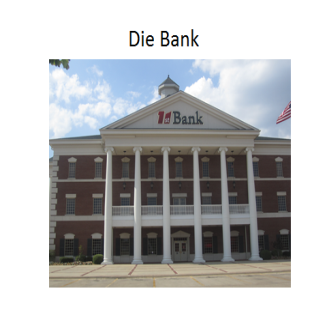 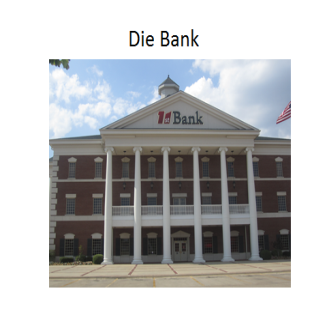 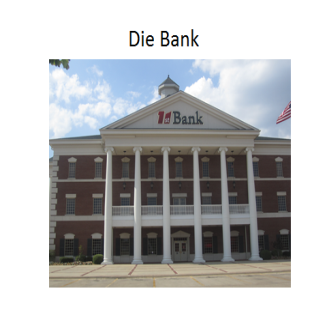 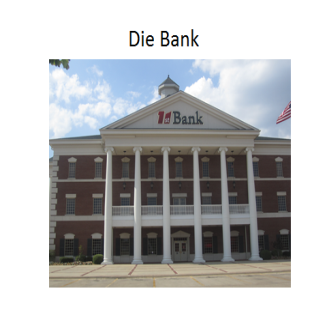 Die Toiletten
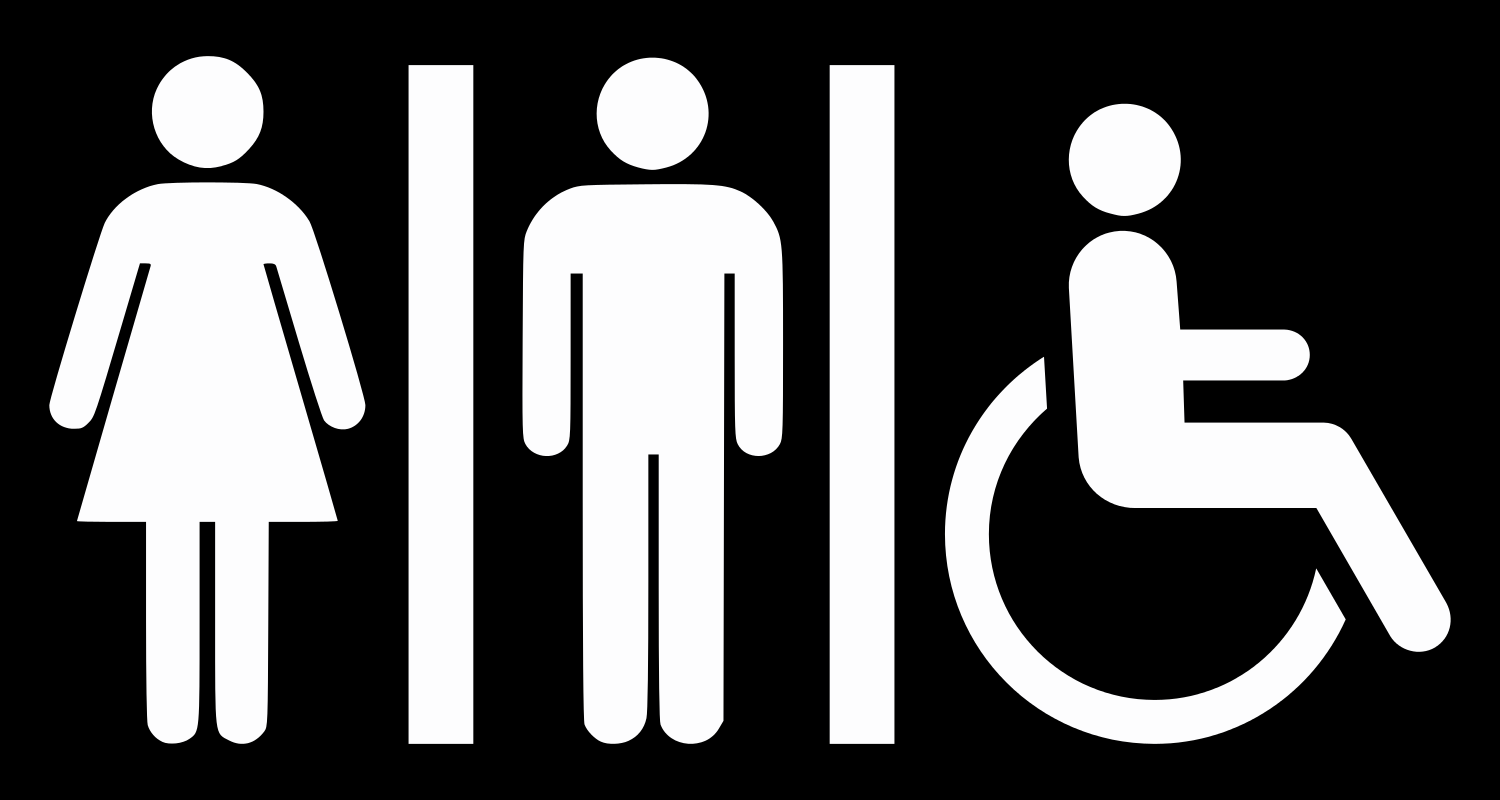 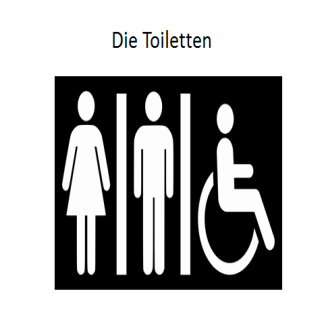 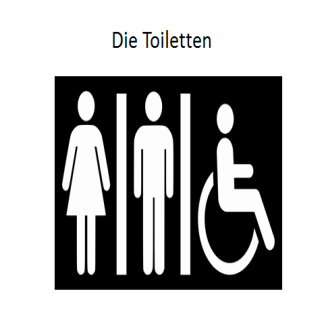 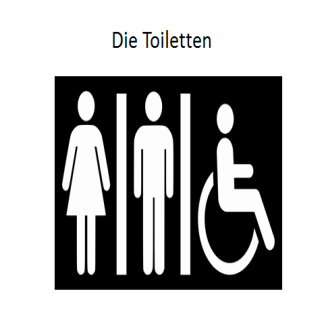 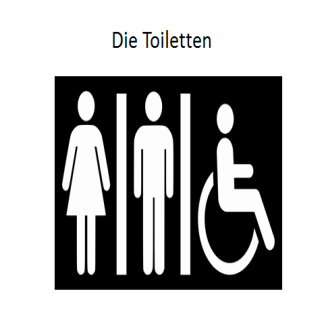 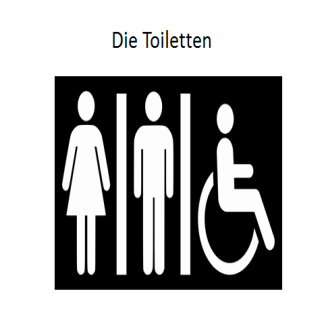 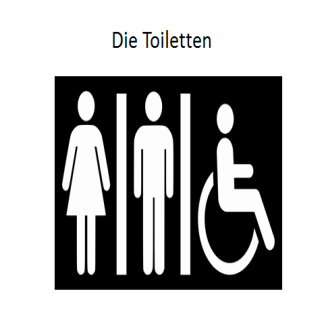 Der Briefkasten
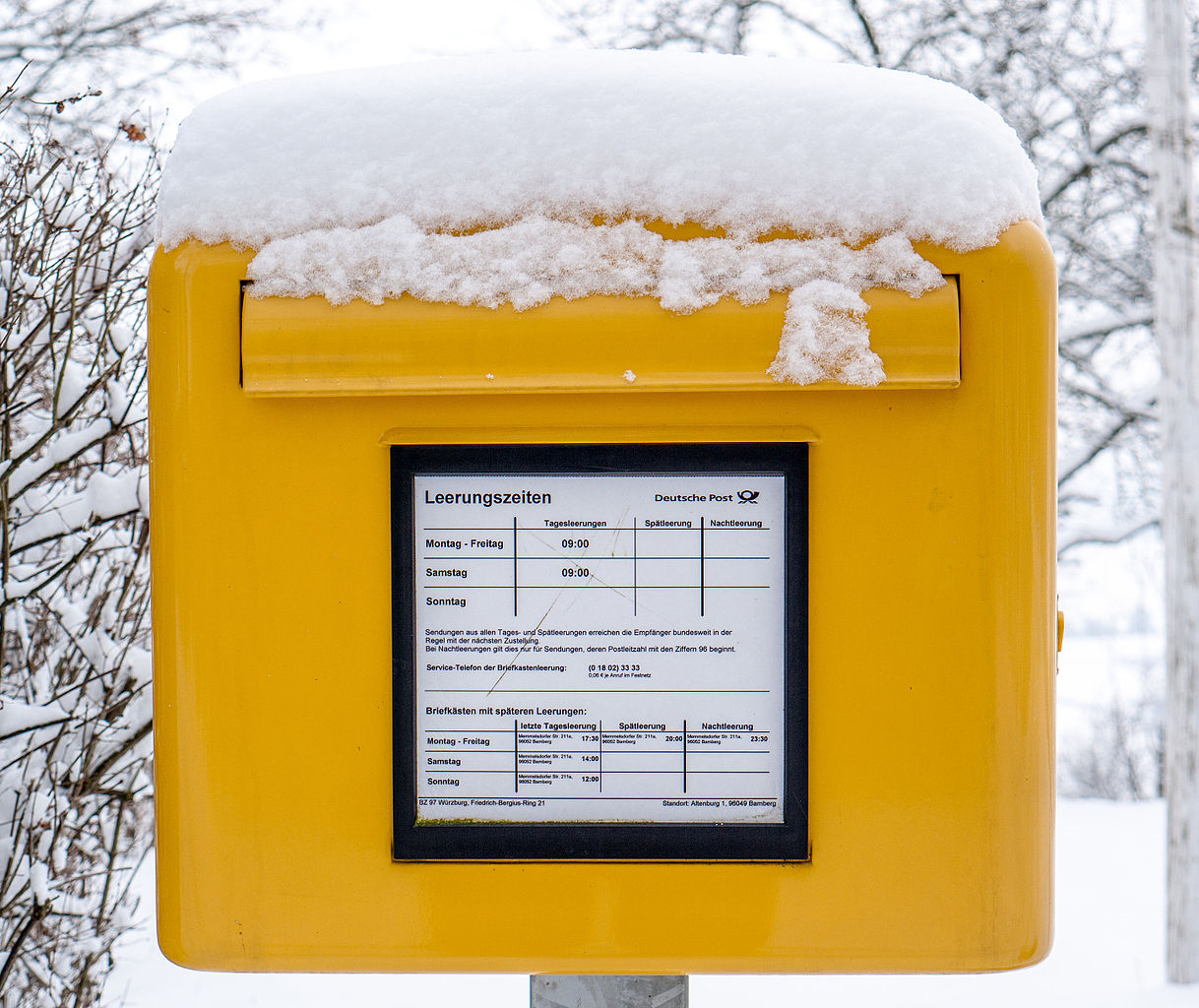 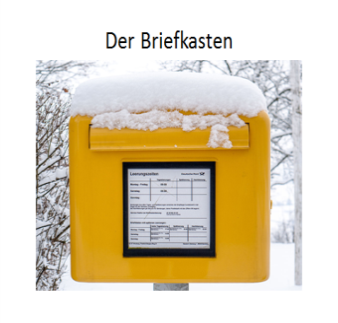 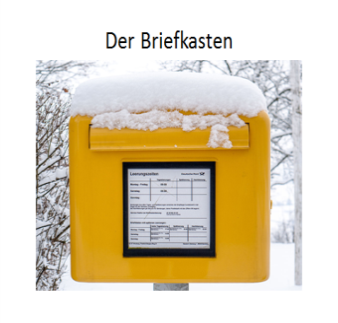 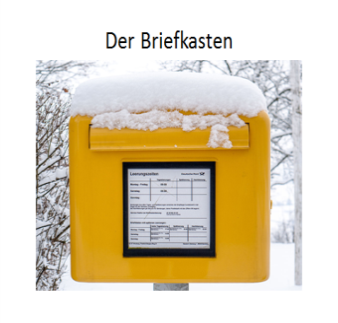 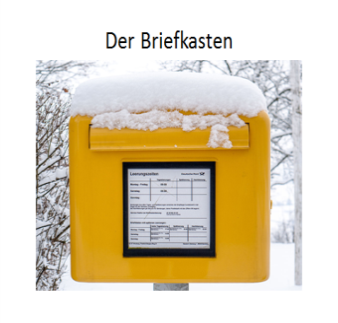 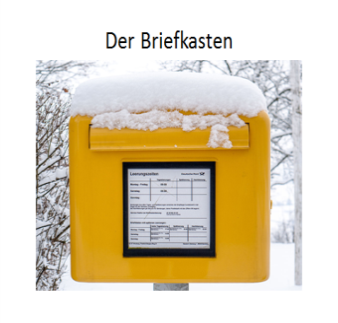 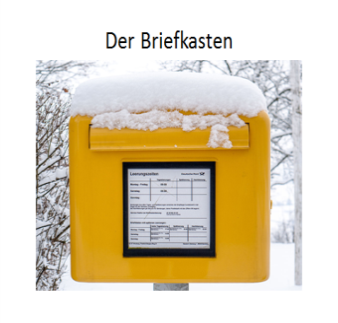 Das Krankenhaus
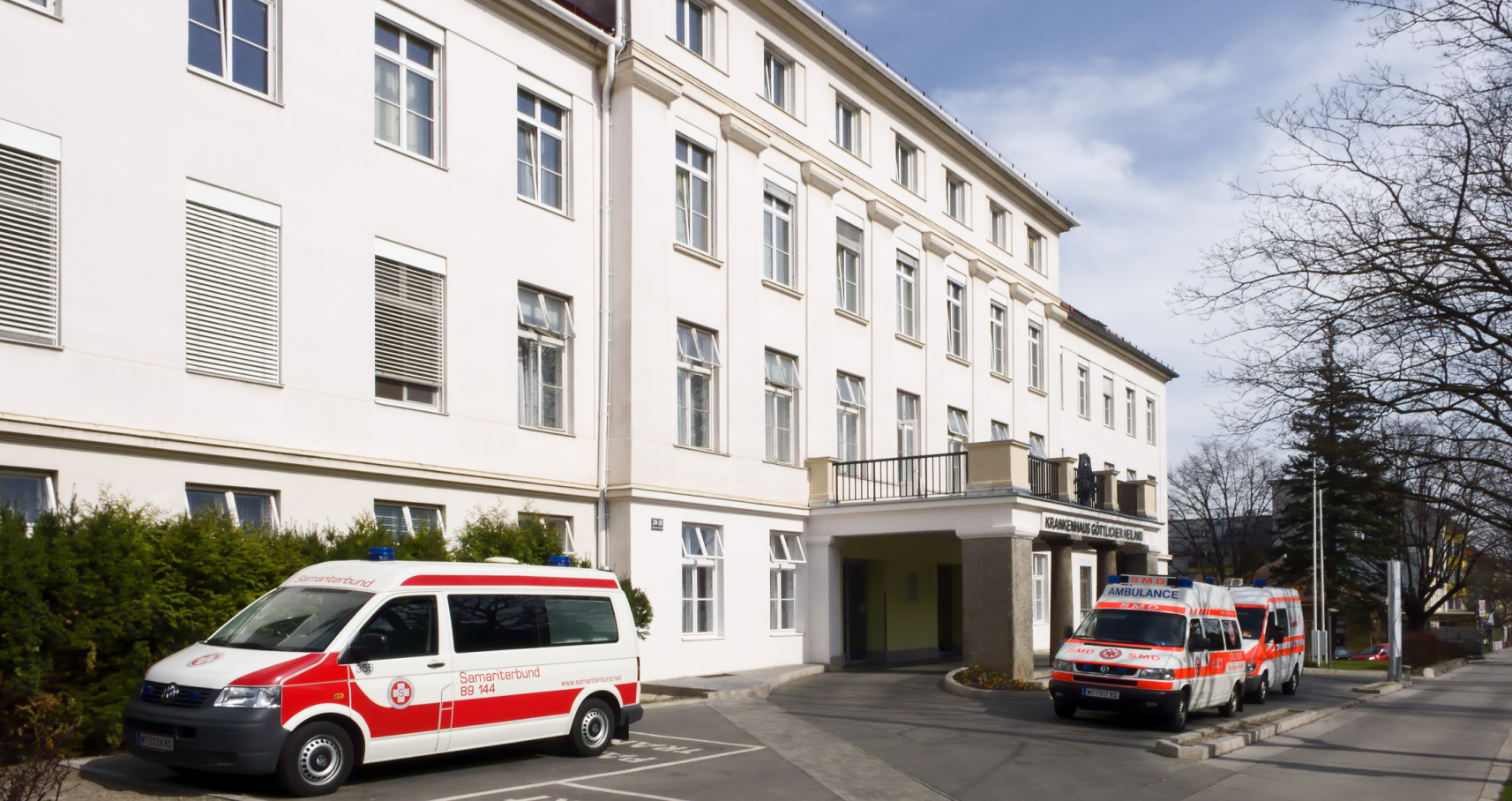 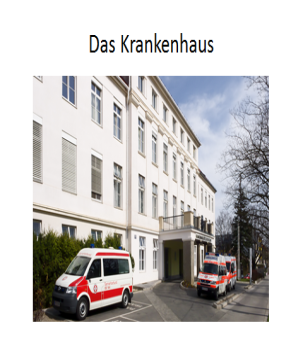 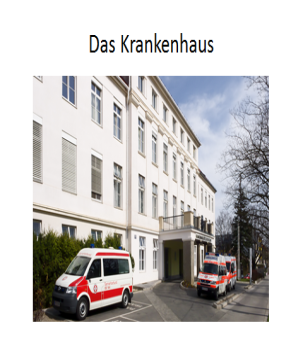 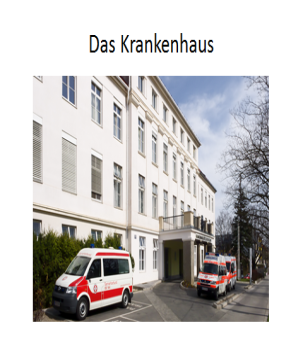 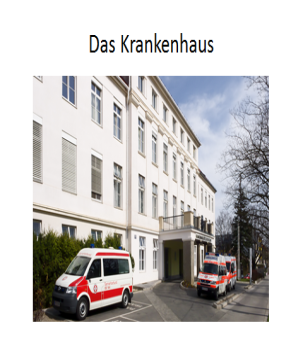 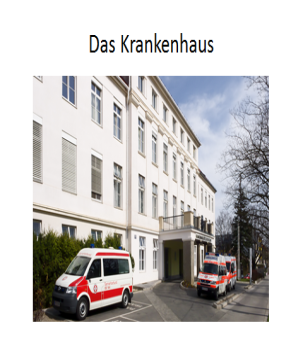 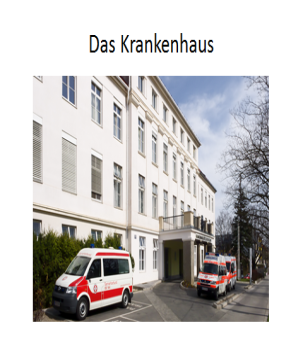 Der Flughafen
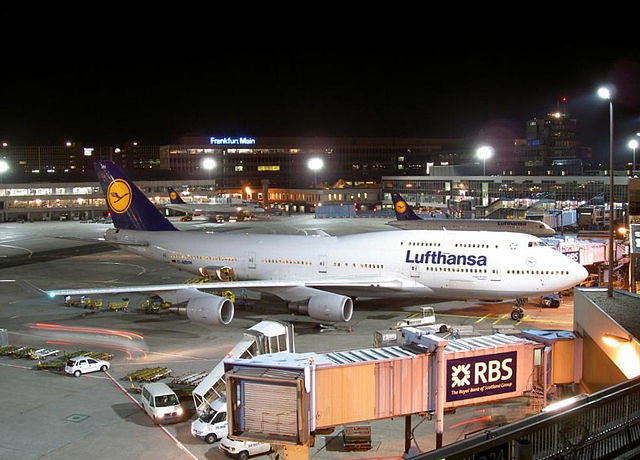 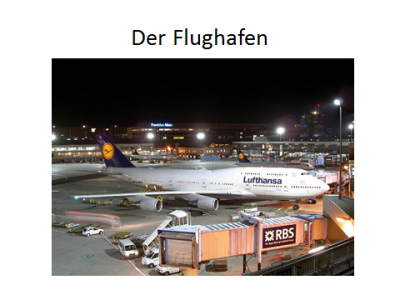 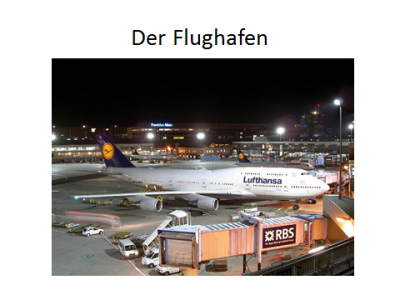 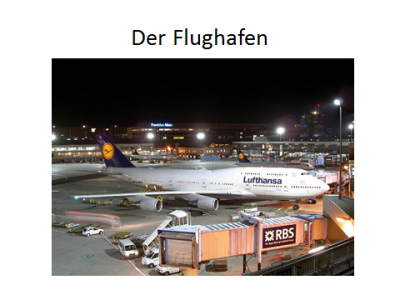 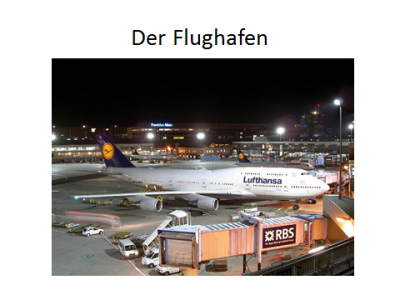 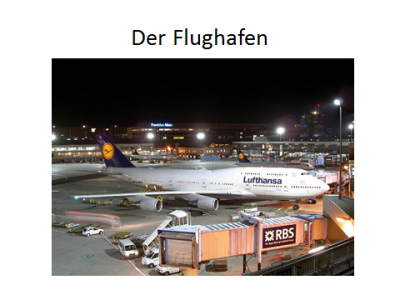 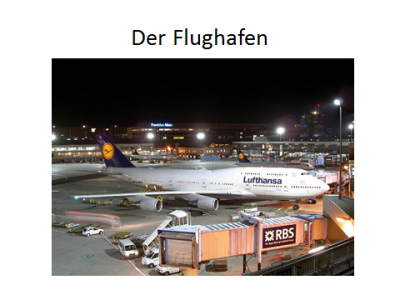 Die Post
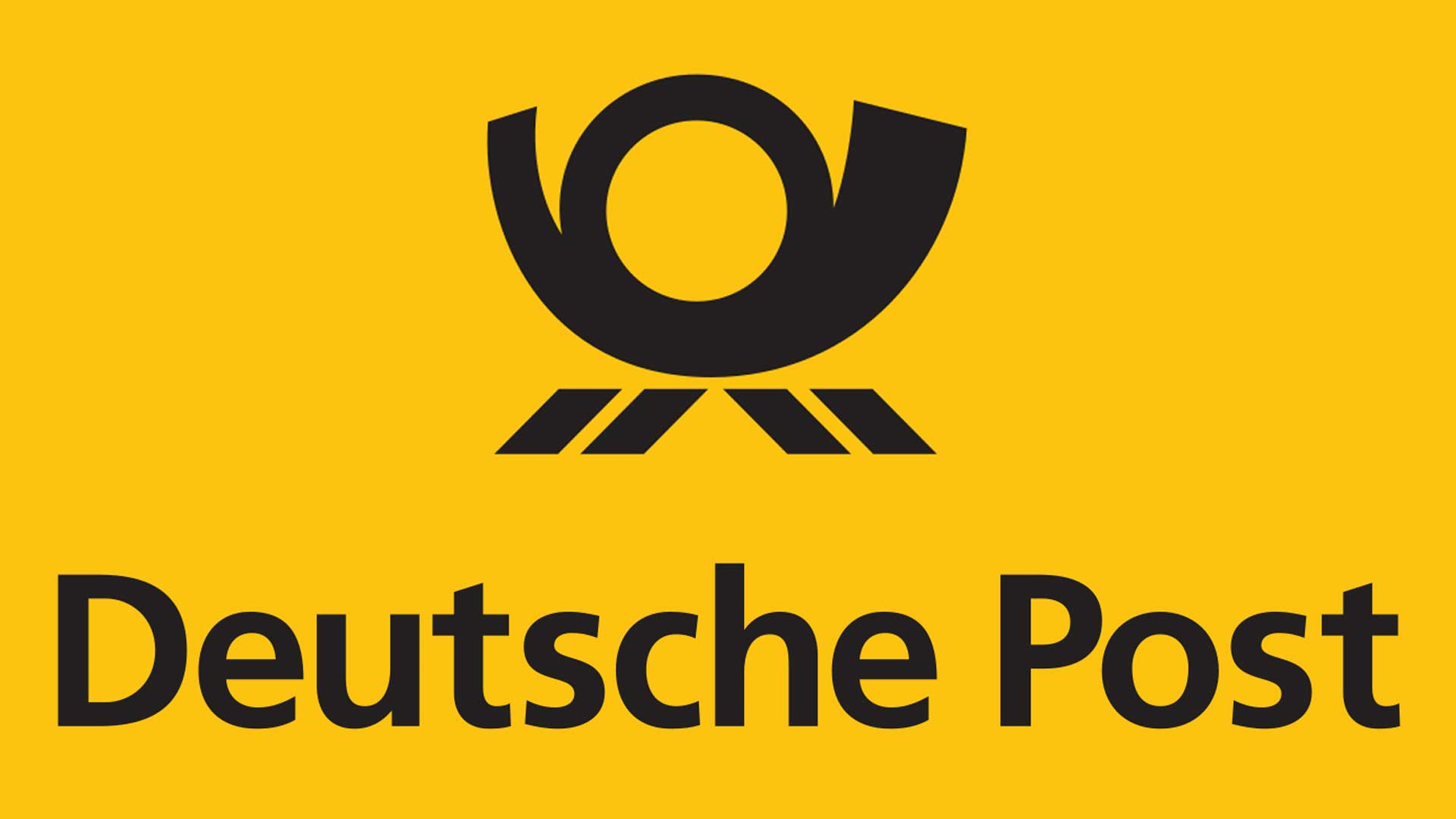 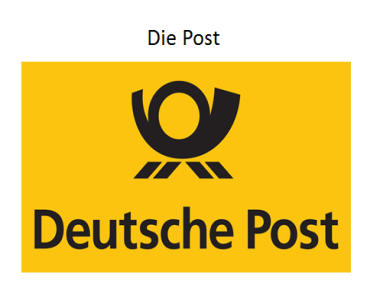 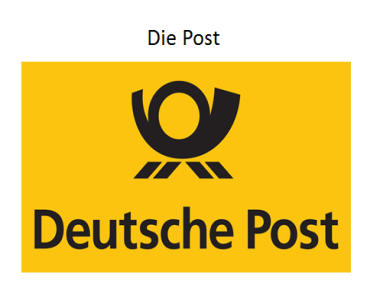 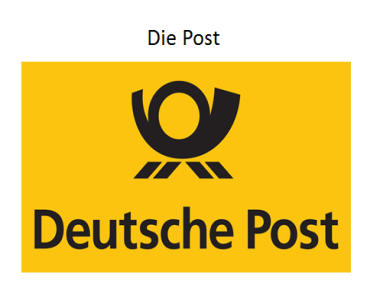 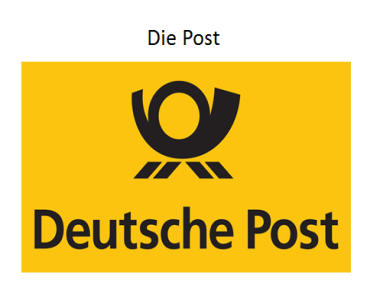 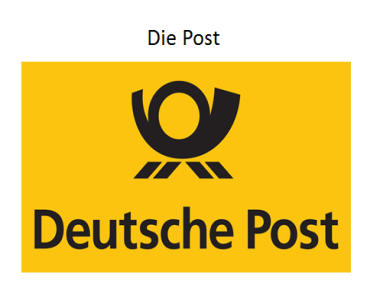 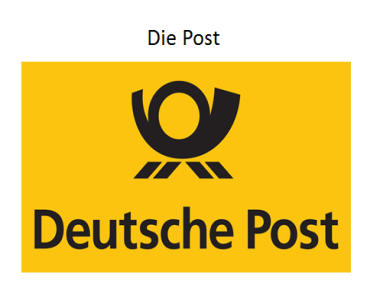